ROUTINE HEALTH INFORMATION SYSTEMS
A Curriculum on Basic Concepts and Practice
MODULE 10:
RHIS Design and Reform
SESSION 2. RHIS Design and Reform Process
The complete RHIS curriculum is available here: https://www.measureevaluation.org/our-work/ routine-health-information-systems/rhis-curriculum
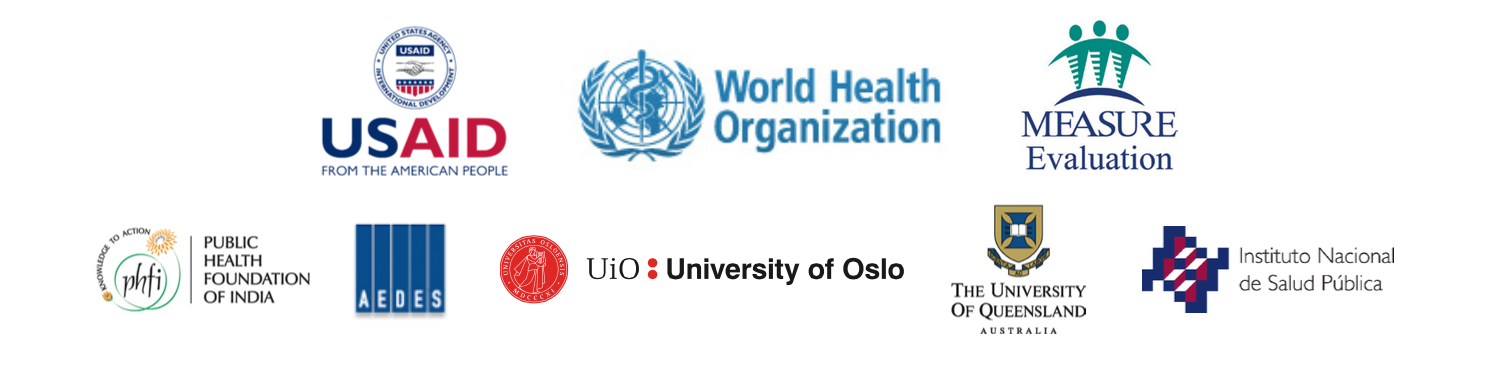 Session 2: RHIS Design and Reform Process
Learning Objectives
Describe the importance of stakeholders’ engagement and how to conduct stakeholders’ analysis to reach out to stakeholders for ensuring collaboration on and ownership of RHIS design and reform
Describe the process of RHIS design and reform (the roadmap towards RHIS strengthening)
Explain the rationale for selecting core RHIS indicators
Explain the types of data collection and reporting tools required for RHIS indicators
2
[Speaker Notes: At the beginning of this session, inform the participants that in the previous session, we learned about the RHIS strengthening guiding principles; and one of them was to engage the stakeholders. We also learned the importance of considering the information needs of the country while designing or reforming the RHIS. Explain that in this session, we will learn about the process of RHIS design/reform specifically focusing on the selection of indicators and designing the data collection and reporting tools. We need stakeholders’ involvement from the beginning for this.]
Session 2: RHIS Design and Reform Process
Topics Covered
RHIS design process
RHIS indicators
3
[Speaker Notes: At the beginning of this session, inform the participants that in the previous session, we learned about the RHIS strengthening guiding principles; and one of them was to engage the stakeholders. We also learned the importance of considering the information needs of the country while designing or reforming the RHIS. Explain that in this session, we will learn about the process of RHIS design/reform specifically focusing on the selection of indicators and designing the data collection and reporting tools. We need stakeholders’ involvement from the beginning for this.]
The Roadmap for RHIS Design and Reform
Phase 1. Leadership, Coordination, and Assessment
Identify strong RHIS leadership
Convene stakeholders
Build consensus on stakeholder engagement
Select the right assessment tool based on the health planning process
Phase 2. RHIS Design/Reform Process 
Identify routine information needs and indicators
List data elements for RHIS indicators
Design/reform RHIS tools (for data collection, transmission, analysis, visualization, and use); RHIS management processes
Phase 3. Implementation
4
[Speaker Notes: NOTE:

Explain the phases of RHIS design and reform.

RHIS leadership is normally the responsibility of the health ministry.]
Convening and Engaging Stakeholders
Why is stakeholder engagement necessary?
Fosters ownership of RHIS strengthening
Promotes coordination, collaboration, and contribution
Ensures that RHIS strengthening efforts move forward and lead to the desired outputs, that they are acceptable and relevant, and that RHIS produces good-quality data that are used
5
[Speaker Notes: Emphasize that for design or reform of the national RHIS to succeed, active engagement of the stakeholders is essential; and that a high-level champion in the Ministry of Health is necessary to take forward the agenda of RHIS strengthening through effective engagement of the stakeholders. Such champions can then exert their influence to ensure that the stakeholders are identified and approached and convened, and that they all collaborate to achieve the overall goal of RHIS reform.]
Convening and Engaging Stakeholders
Who leads the process?
The health ministry, ideally through a high-level influential country “champion” with decision-making power who is able and willing to invest time and effort into:
Convening stakeholders (who are they?)
Building consensus among the stakeholders
Moving the process forward
6
[Speaker Notes: Who are the stakeholders for RHIS strengthening?
 Ministry of Health
 Various program directorates
 Provincial, state, and district health offices
 NGOs
 Technical support agencies
 Donors
 Research institutions
 Health facility staff
 Community, community leaders, and community forums
 Local civil administration 

Review of the stakeholders Analysis Matrix, that helps to identify the stakeholders, their influence and role in RHIS strengthening; and the review of the stakeholders engagement plan that helps to lay down the plan for engaging the stakeholders (see Module 9)]
Building Consensus for RHIS Improvement
Consensus building helps to:
Minimize obstacles (from those opposed to change)
Increase sense of ownership in the process
Increase chance of accessing and aligning resources
7
[Speaker Notes: NOTE TO FACILITATOR
Why do we need to build consensus?
To minimize obstacles in implementing HIS improvement interventions
To increase sense of ownership for improvement process
To increase the chance of obtaining resources and aligning them among various donors and the government 

Ask participants: How would you build consensus among your key stakeholders?
Tips on building consensus:
Ownership of results by key stakeholders: Involve them in analysis of data; acknowledge their contributions
Prepare and disseminate an easy-to-read RHIS assessment report (executive summary)
Frequent updates and interaction with key stakeholders: organize regular small meetings to keep them updated on progress
Involvement of donor agencies, which have considerable influence on the improvement process]
Stakeholder Analysis Matrix
8
[Speaker Notes: NOTE TO FACILITATOR: Here is an example of a stakeholder analysis matrix.

In the first column, you list your stakeholder, whether it is a person, group, or organization.

In the second column, you describe the stakeholder, including job title, organizational purpose, or funding sources, etc. 

In the third column, capture the stakeholder’s commitment: support or oppose the activity and to what extent.
	++ strongly in favor
	+   in favor
	O   neutral 
	 -   opposed
	--  strongly opposed

In the fourth column, capture the degree of the stakeholder’s influence on the outcome of the activity.
	S  Strong
	M  Medium
	L  Little influence

In the fifth column, you list the resources that each stakeholder brings to the activity. We will show you a completed example of a stakeholder analysis matrix later in this session. 


Column four captures the potential level of involvement and strategies for each stakeholder. For example:
Invite as part of team
Invite into the level of decision making
Consult from time to time (informal)]
RHIS Assessment: Which Tools to Use?
RHIS Rapid Assessment Tool (RAT)
PRISM tool
Data quality review (DQR)
M&E Assessment, Planning, and Costing tool (still under development by WHO)

Please refer to Module 9 on RHIS Assessment Tools.
9
[Speaker Notes: Inform the participants that the first step toward RHIS reform/strengthening is usually an assessment of the RHIS. Inform them that there are several tools to help with that and those were already discussed in the previous modules. Show this slide for recap of those assessment tools. Ask participants to provide a brief recap of these tools. Clarify any misconceptions.

The RHIS RAT can be used to do a rapid assessment of the gaps; it emphasizes RHIS governance, data quality mechanisms, electronic systems interoperability and use, service quality, and vital events registration. If more quantitative information is needed on RHIS performance and on causal factors explaining it, use the PRISM tools. 

The PRISM tool is a comprehensive tool to quantitatively measure RHIS performance in terms of data quality and information use; map RHIS systems in the country; and assess the technical, organizational, and behavioral determinants of RHIS performance. It is complex and needs 3-6 months to implement and analyze.

The DQR is focused on assessing various attributes of RHIS data quality and the mechanism in place to ensure data quality.

Currently, WHO is developing a Monitoring and Evaluation (M&E) Assessment, Planning, and Costing tool to identify data gaps for M&E of the health system, and how to address them, by strengthening various HIS data sources, including the RHIS.]
RHIS Design and Reform Process
First step: Identifying routine information needs and indicators

SMALL GROUP EXERCISE
Identify information needs and indicators of maternal survival strategy
10
[Speaker Notes: For the exercise, see the handout “Maternal Survival Strategy.”]
Exercise on Maternal Survival Strategies
Strategies aimed at all women
Strategies targeted to subset of women
Pregnant, intrapartum, & postpartum women with complications
Women not wanting child
All pregnant, intra-partum & postpartum women
All women 15–49 yrs
Various nonmaternal- specific services
Facility service
Pregnant
Not pregnant
Pregnant or postpartum
Intra-partum
Nutrition
Micronutrients
Violence
Education
Empowerment
Prevention & treatment of prevalent diseases (e.g., HIV, CVD)
Safe abortion
Family planning
Delivery with
BEmOC facility
& access to CEmoC
Facility service
Home service
Facility service
Home service
Delivery with
BEmOC facility
& access to CEmoC
Antenatal care
PNC (beyond 24 hrs)
Skilled attendant
CHW postpartum
Untrained TBA, relative, alone at home
Trained TBA
SBA at home
CHW at home
11
The Lancet, 368(9543): 1284–1299, 7 October 2006; Published Online: 28 September 2006: Strategies for reducing maternal mortality:
getting on with what works. Dr Oona MR Campbell PhD, Prof Wendy J Graham Dphil  on behalf of The Lancet Maternal Survival Series steering group.
[Speaker Notes: See the handout “Maternal Survival Strategies.”

Show this slide and inform the participants that now we will be looking at how to identify routine data needs and thereby select relevant indicators and design appropriate data collection tools. 
Tell them that this is a schema of a maternal survival strategy. Based on that, ask the participants to identify a few routine information needs and thereby select relevant indicators for monitoring the implementation and outcomes of the strategy. Several documents exist such as the 100 Core Indicators and the SDG indicators from which they can pick and choose the indicators.

Once they have identified the indicators, ask them to select the ones that are most relevant and specific to the interventions related to the maternal survival strategy.

Then ask them to define the indicators, by defining the numerator and denominator for the indicator. Among these data elements for the calculation of the indicators, ask which one can be easily/feasibly collected.

Pick one example for elaboration. For example, for intrapartum interventions, which indicators can help to better monitor the strategy in terms of inputs/process or outputs? [e.g., delivery with basic emergency obstetric and newborn care (BEmOC)–availability of facilities with BEmOC; deliveries at BEmOC; maternal deaths at BEmOC facilities, etc.]

Also explain that, based on what indicators are selected, the data collection tools should be designed likewise.

After the group work, engage the participants to discuss RHIS indicator selection, emphasizing the importance of rationalization and  prioritization, and including only those data elements in the RHIS that can be routinely collected by the health facilities and community-based healthcare providers.]
ROUTINE HEALTH INFORMATION SYSTEMS
A Curriculum on Basic Concepts and Practice
This presentation was produced with the support of the United States Agency for International Development (USAID) under the terms of MEASURE Evaluation cooperative agreement AID-OAA-L-14-00004. MEASURE Evaluation is implemented by the Carolina Population Center, University of North Carolina at Chapel Hill in partnership with ICF International; John Snow, Inc.; Management Sciences for Health; Palladium; and Tulane University. The views expressed in this presentation do not necessarily reflect the views of USAID or the United States government.
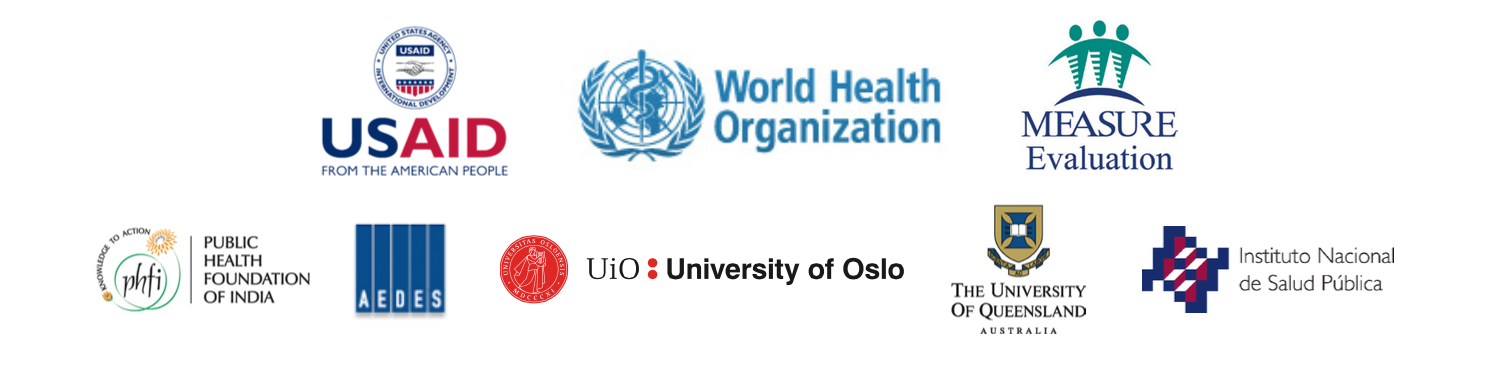